MULTIPURPOSE FAST RESEARCH FACILITY MBIR AS A UNIQUE RESEARCH PLATFORM
Alexander ZAGORNOV

Project Director
ROSATOM
International Conference on Fast Reactors and Related Fuel Cycles2022
TWO-COMPONENT NUCLEAR ENERGY
Reprocessing of spent nuclear fuel from thermal neutron reactors
U-Pu fuel fabrication for fast neutron NPP
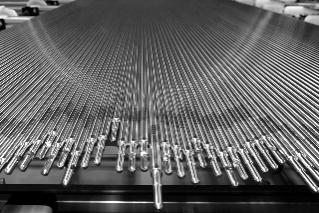 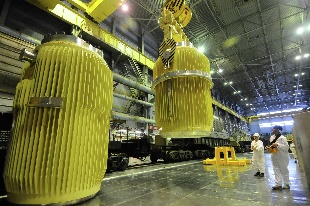 MA
Pu
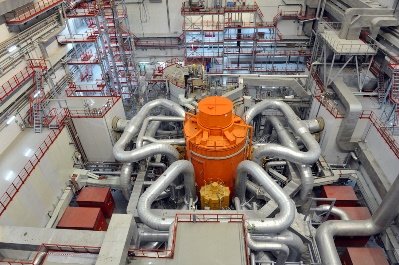 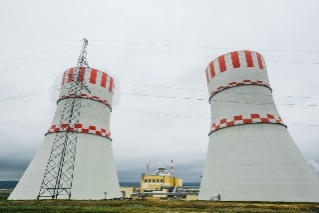 Pu
MA
Pu
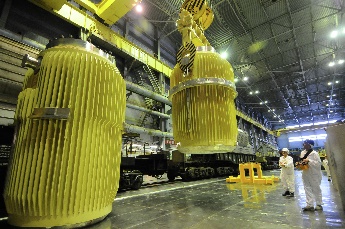 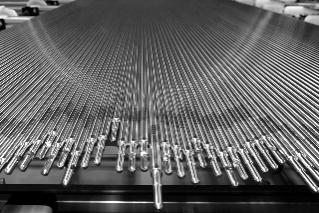 Fastneutron NPP
Thermal neutron NPP
Pu
of “improved quality”
Reprocessing of spent nuclear fuel from fast neutron reactors
U-Pu fuel fabrication for thermal neutron NPP
OPTION
DEVELOPMENT OF THE FAST REACTORS IN RUSSIA
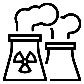 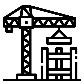 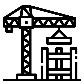 BN-1200
a small series
FR(BR)-1200
a commerciallead-cooled reactor
BN-600
BN-800
BN-1200
a commercial power unit
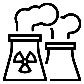 BREST OD-300
pilot demonstration reactor
MBIR
a fast research reactor
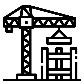 FR(BR)-1200
a commerciallead-cooled reactor
BN-1200
a commercial power unit
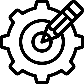 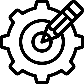 MBIR
a fast research reactor
MBIR
a fast research reactor
BOR-60
a fast research reactor
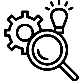 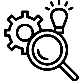 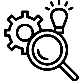 2040
2050
2020
2028
MULTIPURPOSE FAST NEUTRONRESEARCH REACTOR MBIR
Number of research reactors in the world
MBIR is the world's largest fast neutron research reactor which is being constructed by Rosatom in Dimitrovgrad as a part of comprehensive programme «Development of equipment, technologies and scientific research in the use of atomic energy»
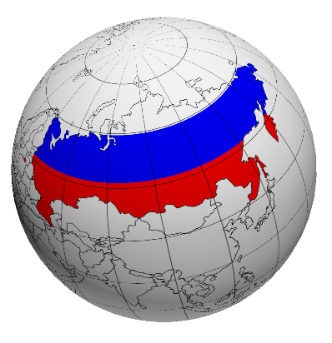 - 15%
259
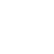 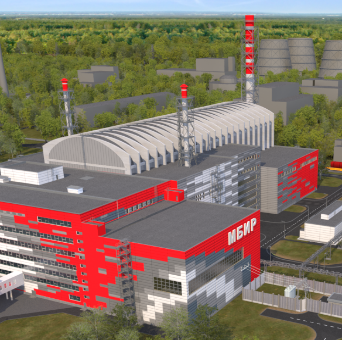 BOR-60 – the only fast neutron research full-power reactor
1
MBIR  will provide the nuclear industry with a technologically advanced research infrastructure for the next  50 years
A need for the modernexperimentalbase
Rosatom is shaping a global trend – the development of two-component nuclear energy
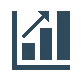 MBIR CONSTRUCTION
Advancing pace of construction
Results of 2021
concreting of the reactor building at the level of +13.00 m
Opportunity to start experiments a year earlierin 2028
installation of the floor slab in base of the reactor shaft
control assembly of the reactor vessel
start for construction of all reactor complex facilities:  - a cooling tower  - a turbine hall  - auxiliary buildings, etc.
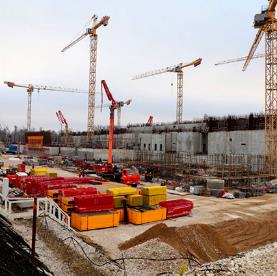 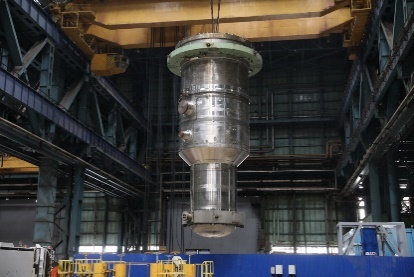 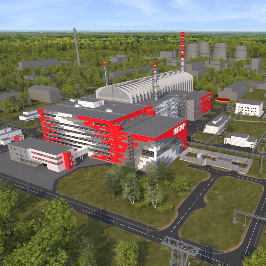 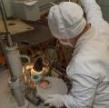 2021
2022
2028
2029
Currentstatus
Planned commissioning
date
The installation of the reactor vessel is planed
Planned date of starting experiments
[Speaker Notes: Юридическая платформа для облегчения присоединения новых участников к решению актуальных задач – Соглашение о Консорциуме]
INNOVATIVE TECHNOLOGIES ANDBEST MANAGEMENT PRACTICES
A resources and process model for reliable definition of the estimated cost with the use of the system of monitoring of the cost of resources
Remote construction monitoring system (high-resolution satellite imagery, shooting from unmanned aerial vehicles, laser scanning)
A business-model for consortia on the basis of international standards and the form of FAC-1 contract
Design information model relying on basic design and detail design
Construction informationmodel
BIM-modelling technologies
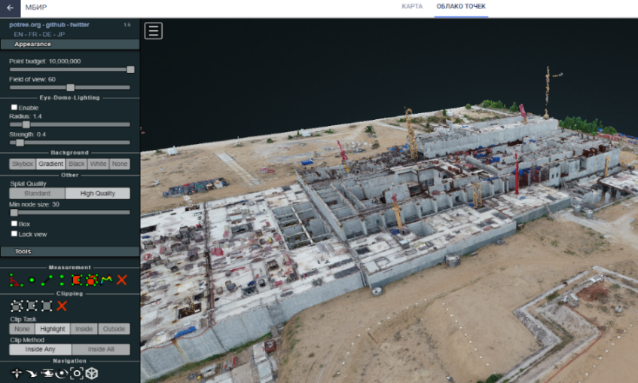 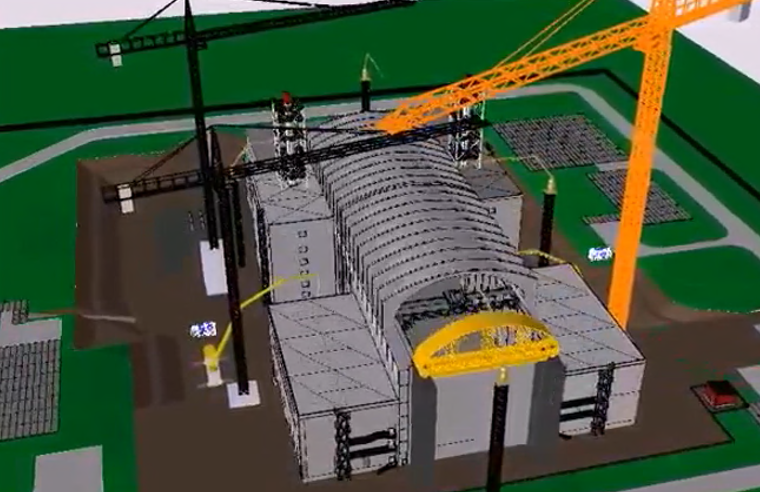 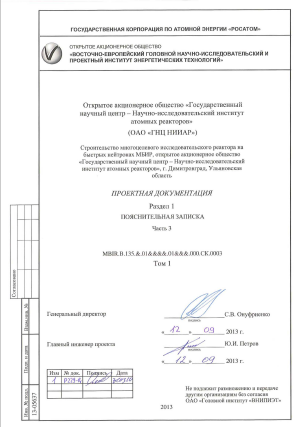 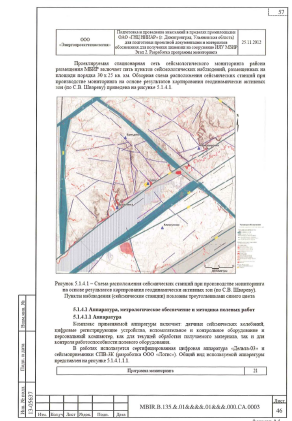 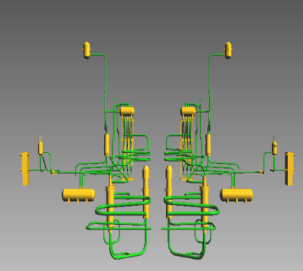 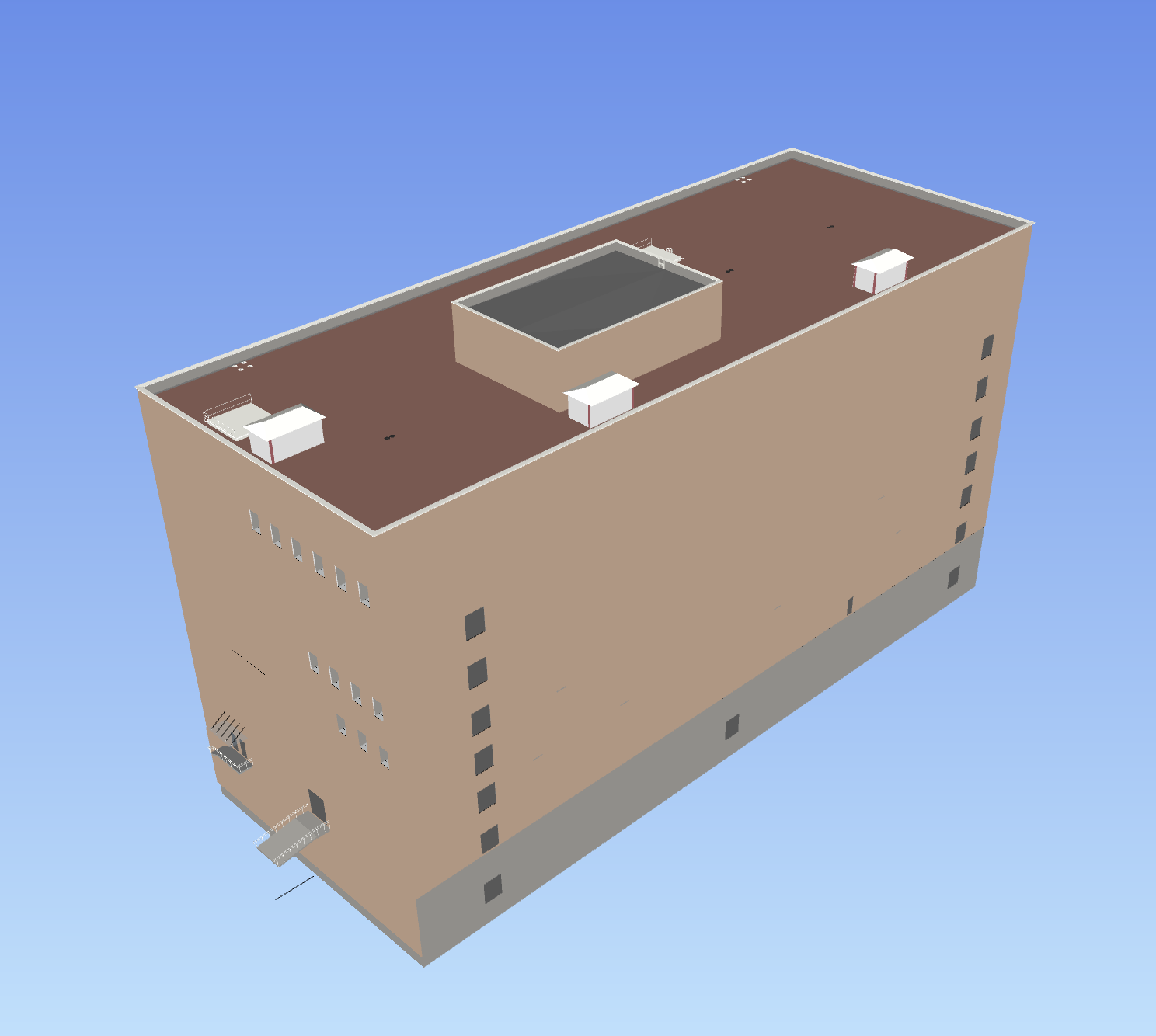 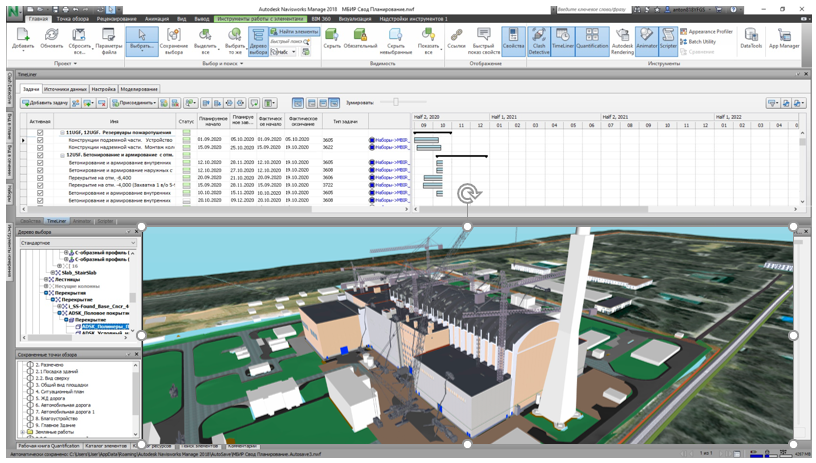 MBIR REACTOR DESIGN FEATURES
Value
Parameter
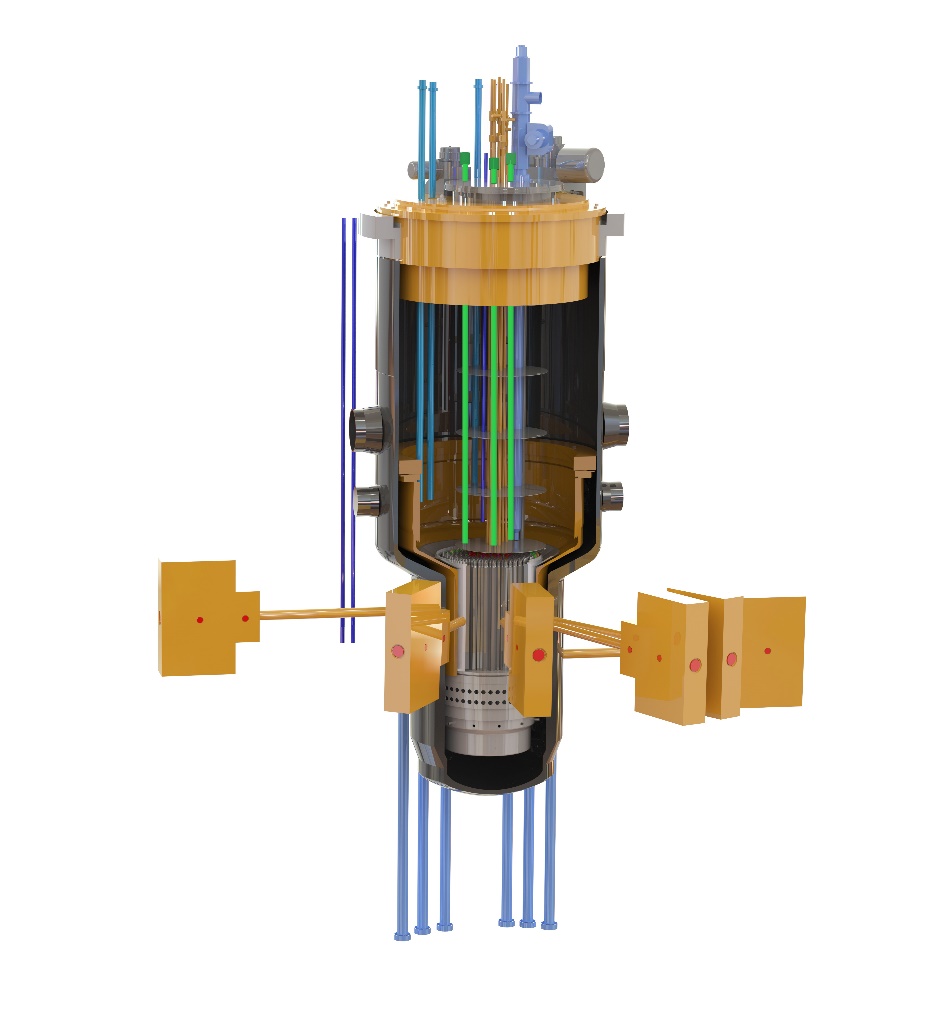 Loading mechanism
CPS actuators
Drivers for rotating plugs
Rotating plugs
Vessel
Outlet duct
Loop channels
Inlet duct
Core
Horizontal experimental channel
Vertical experimental channel
MBIR INDEPENDENT LOOP CHANNELS PARAMETERS
Decision by the Scientific and Technical Council ofthe State Atomic Energy Corporation ROSATOM
2021
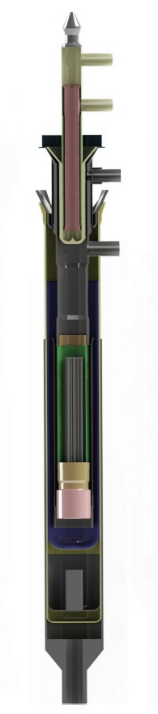 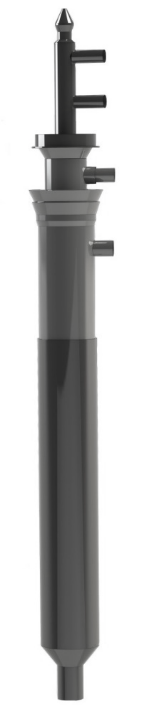 Coolant inlet at sodium cooler
LCh-He
LCh-Pb
LCh-Na
LCh-Pb-Bi
Parameter
Coolant outlet at sodium cooler
Coolant inlet
Coolant inlet to EFA
EFA
Obtaining experimental information on determining the limits of safe operation of fuel rods, as well as their behavior and damage under conditions of variable loads and exceeding the limits of safe operation
Obtaining experimental (reactor) information on the behavior of fuel, fuel rods and fuel assemblies under conditions of severe off-design accidents with cladding damage, fuel melting, coolant boiling, as well as during a boiling crisis, etc. to verify codes
Removable
section of LTFа
Core trap
SIENTIFIC RESEARCH PROGRAM
2021
Approval of the national scientific research program for advanced experimental research at MBIR for the period 2028-2040
50% of the total irradiation capabilities of MBIR for Russian organizations
50% of the total irradiation capabilities of MBIR for foreign organizations
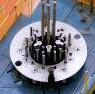 Life tests of new types of equipment for innovative nuclear reactors
Research into new and modified liquid metal coolants and molten salt compositions
Tests of advanced structural materials
Tests of fuel elements with advanced fuel types in transient, power cycling and emergency modes
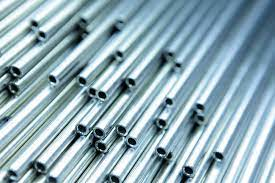 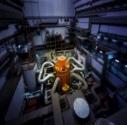 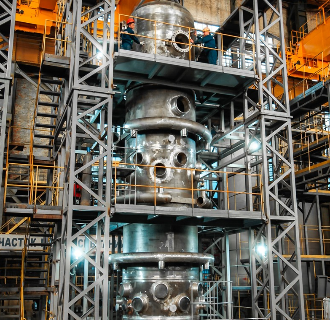 Tests of absorbing, moderating and composite materials for innovative nuclear reactors
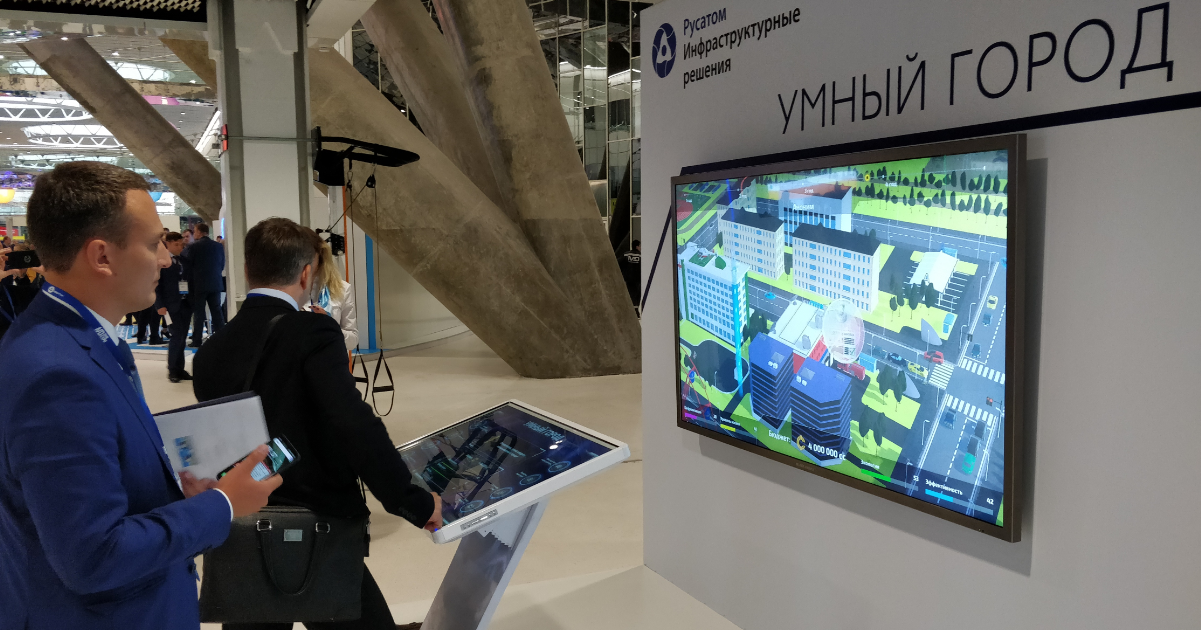 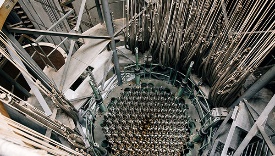 Conducting of reactor physics, materials, thermal hydraulics and other research for computer code verification
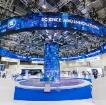 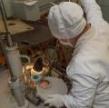 Applied experimental work with the use of reactor radiation
Research into characteristics of advanced fuel materials
[Speaker Notes: Юридическая платформа для облегчения присоединения новых участников к решению актуальных задач – Соглашение о Консорциуме]
INTERNATIONAL RESEARCH CENTER ON THE BASIS OF MBIR
Key Mission
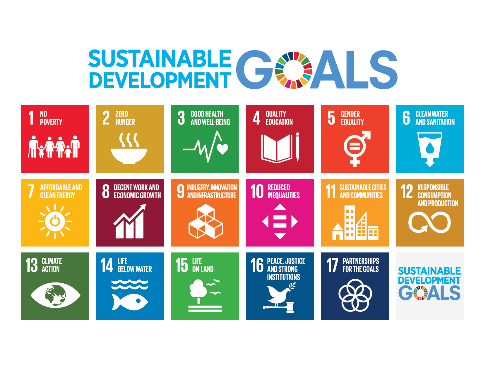 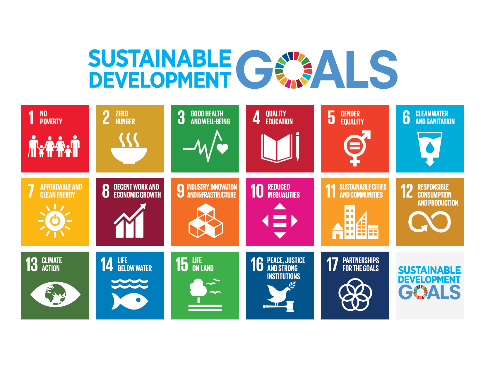 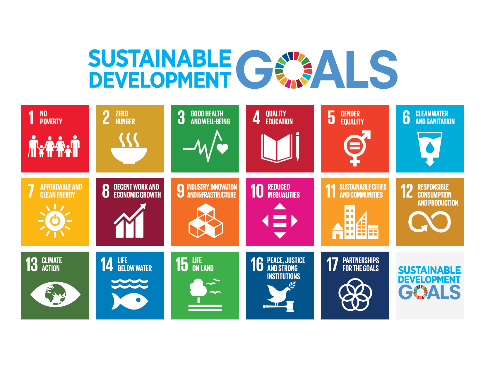 Implementation of international and multilateral research programs
Providing a full cycle of high-tech knowledge-intensive services: pre-, under- and post-irradiation research of nuclear materials and elements of reactor core of existing and prospective materials

Creation of an international scientific platform to address current challenges inthe field of innovative nuclear technologies.
Global center of competence on fast neutron reactors technologies
Access to experimental base
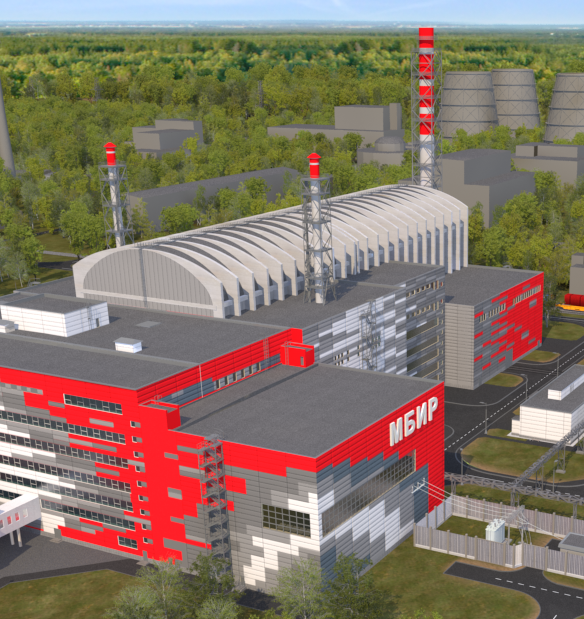 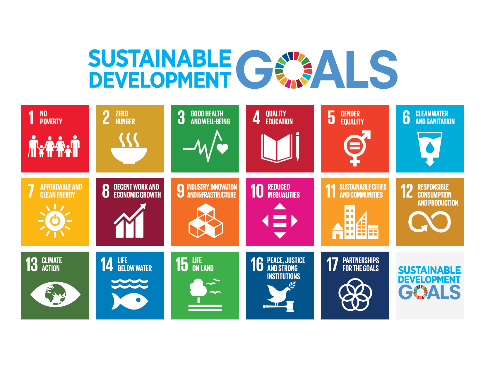 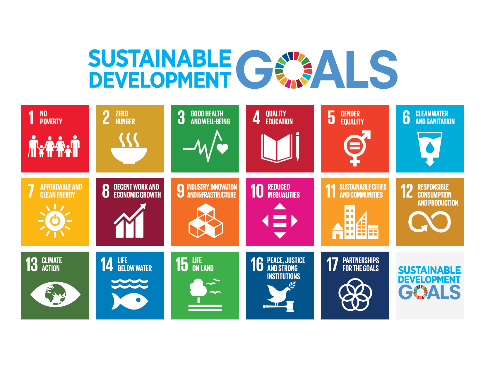 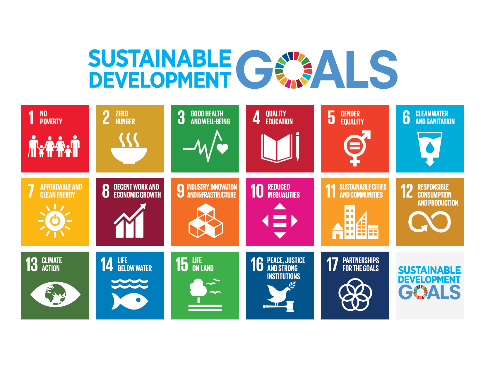 Synergetic effect from mixture of different schools of science
Fundamental and applied research
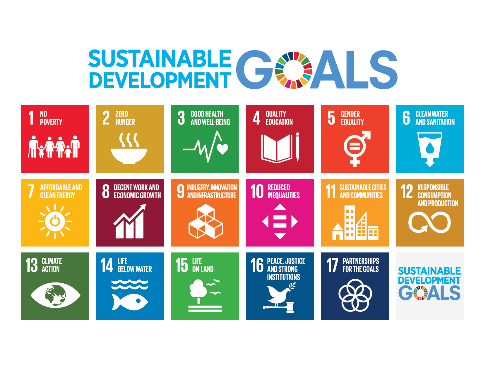 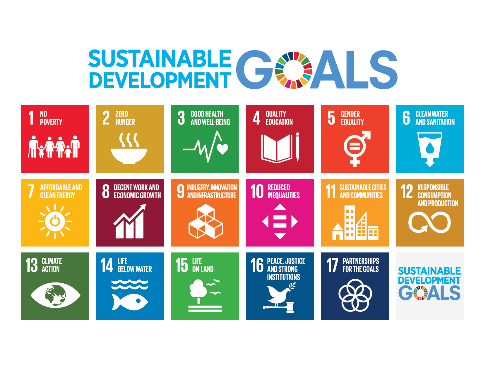 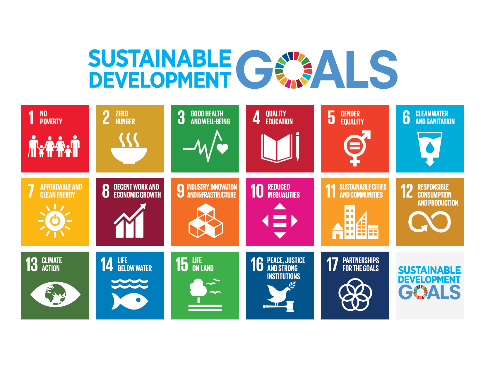 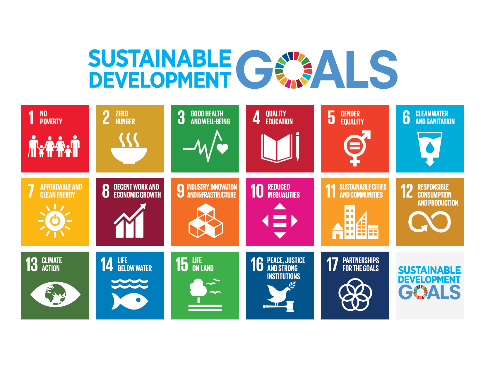 Generation IV reactor technologies development
Implementation of educational programs
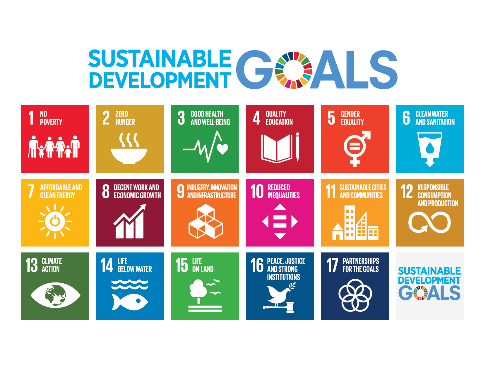 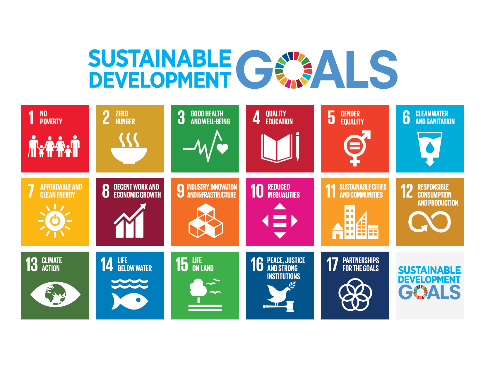 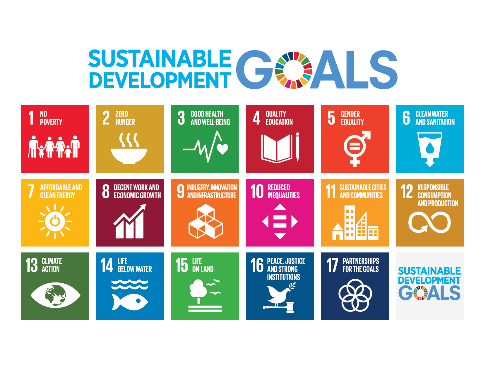 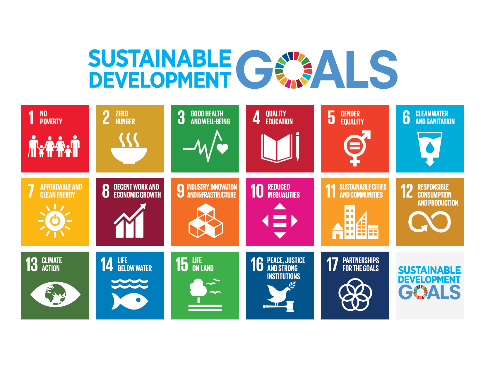 New technologies on nuclear waste management and closing of nuclear fuel cycle
UN Sustainable Development Goals
Nuclear facilities safety study
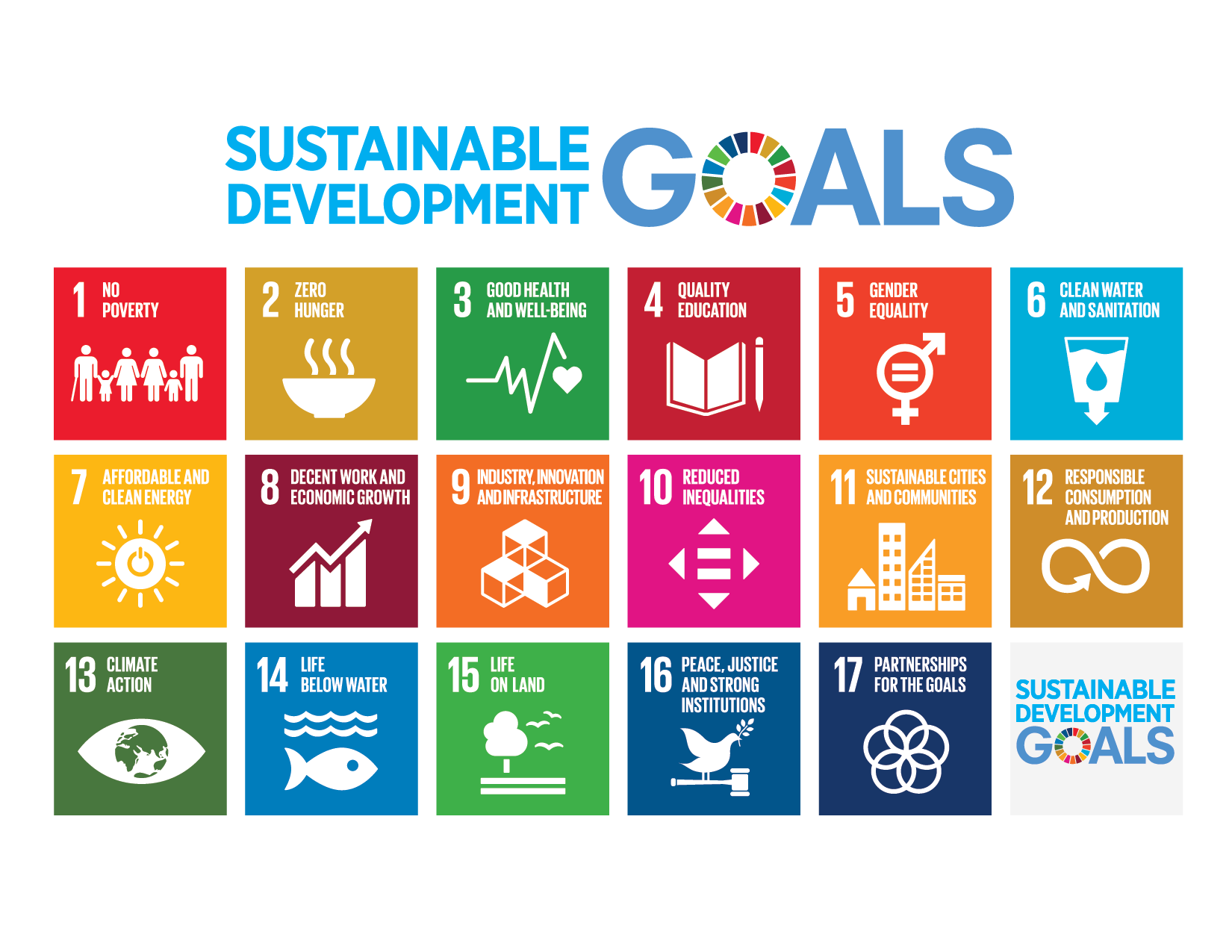 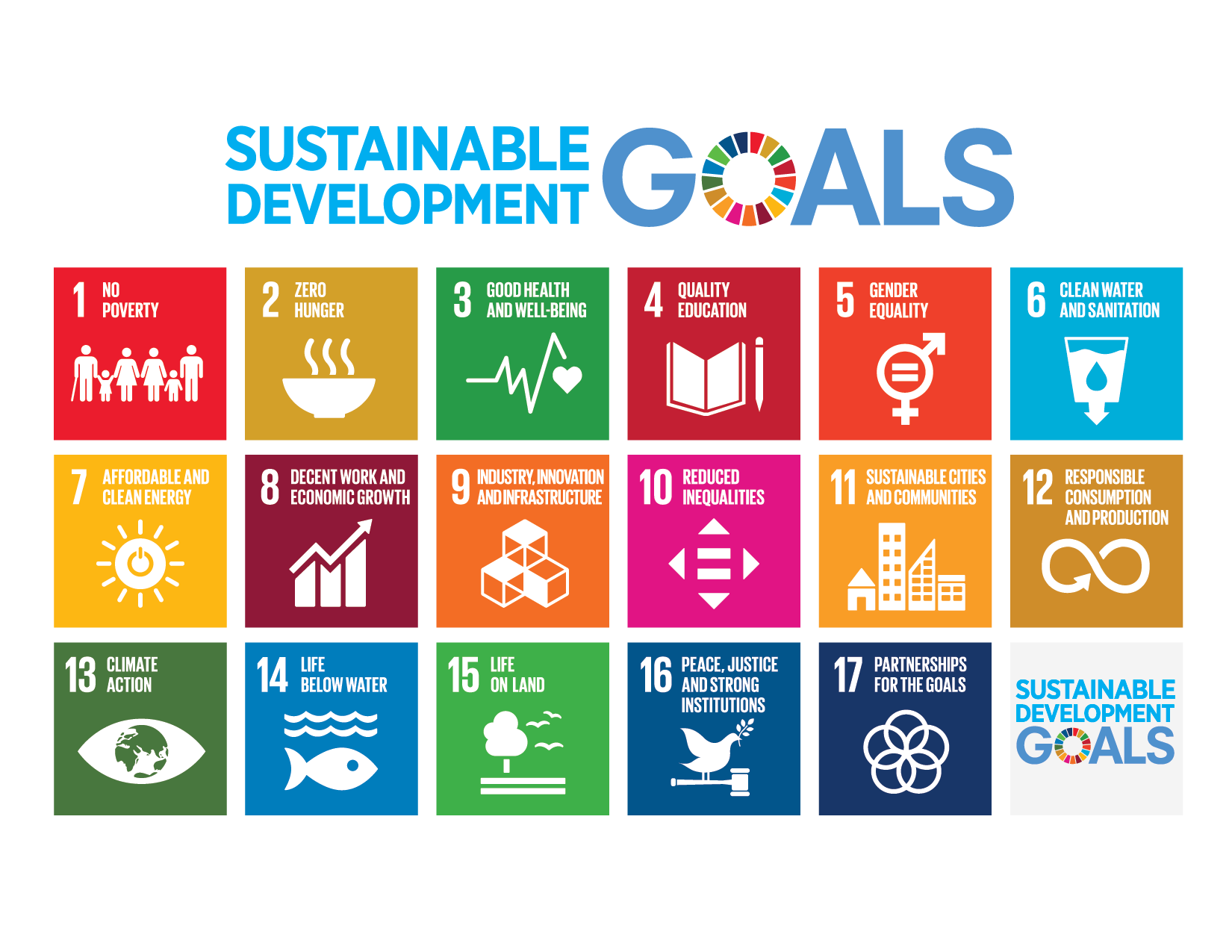 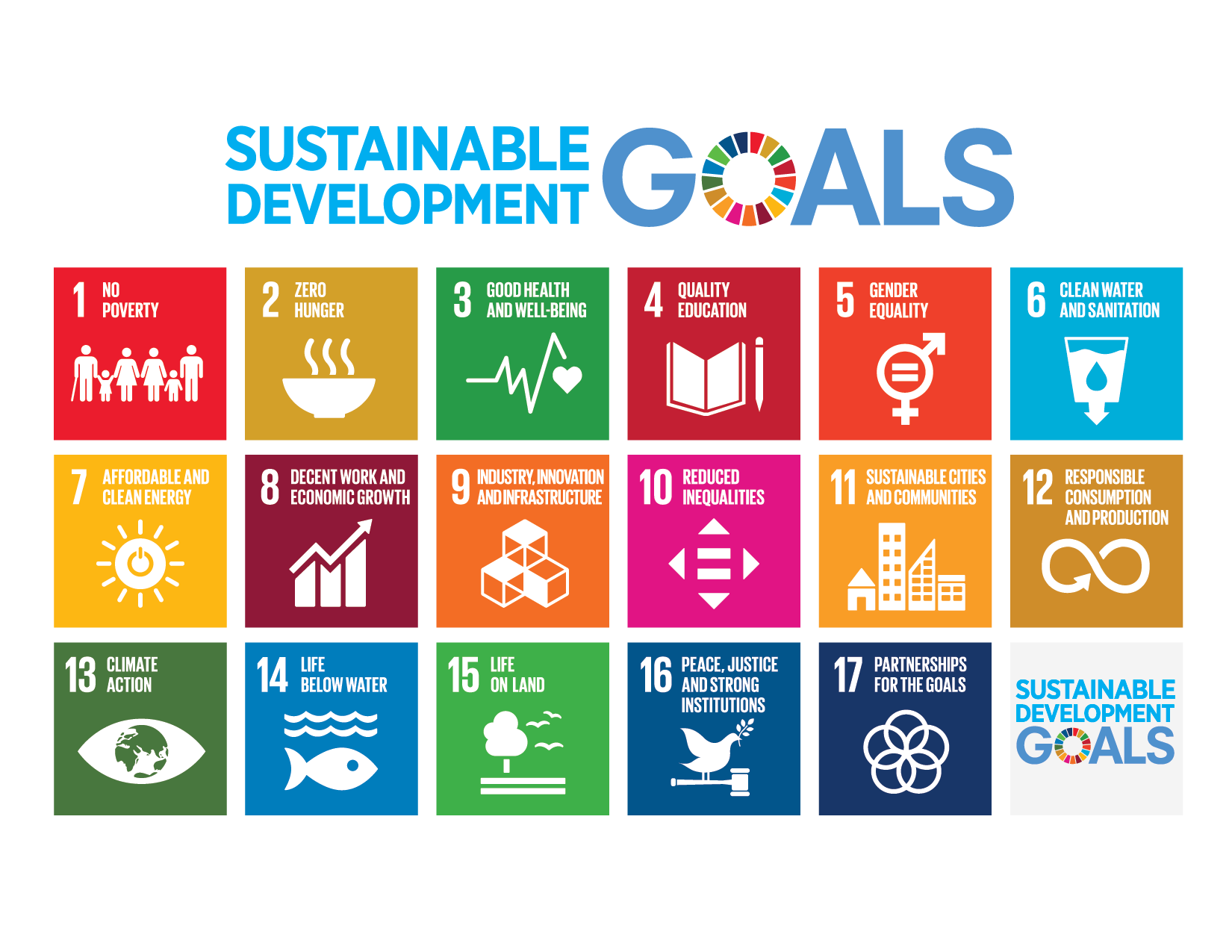 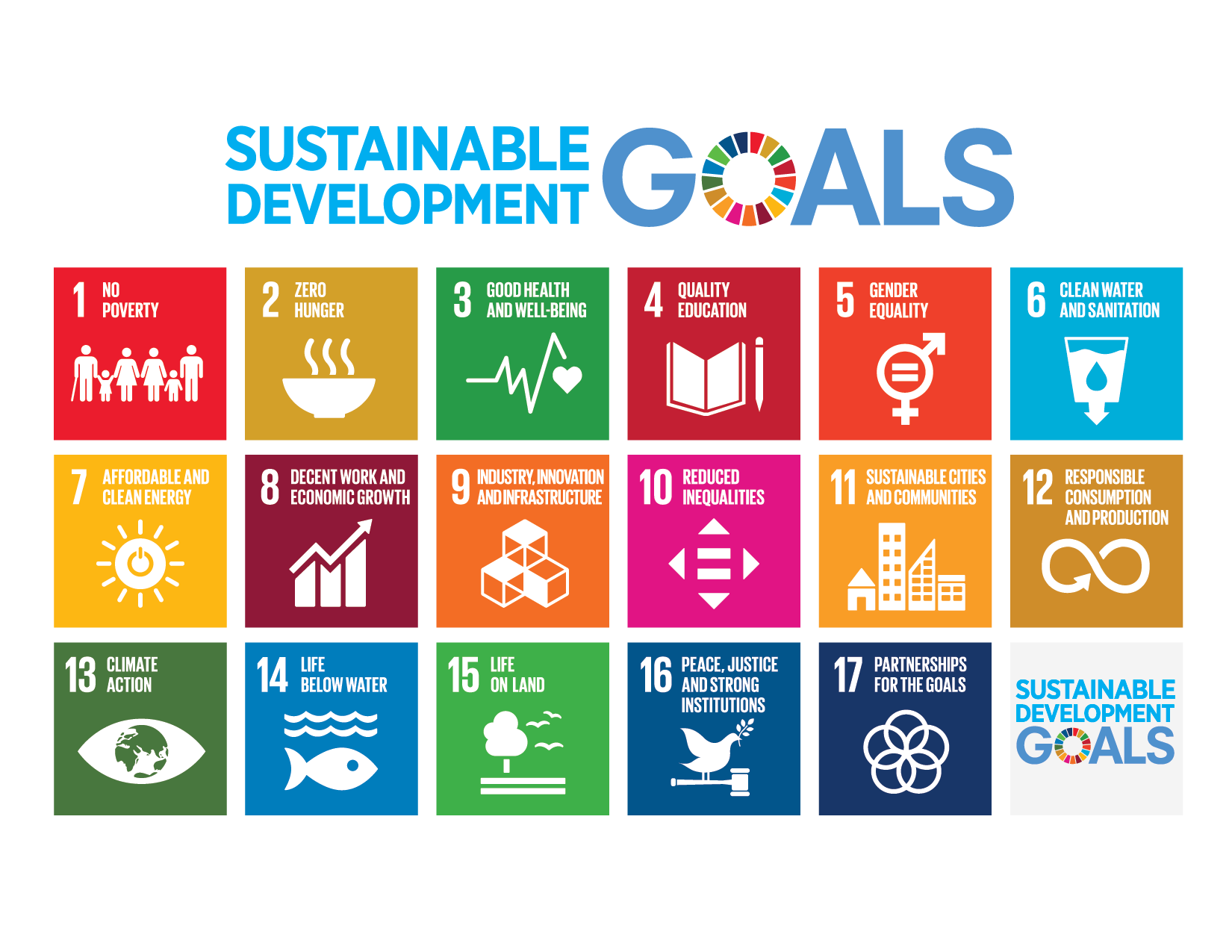 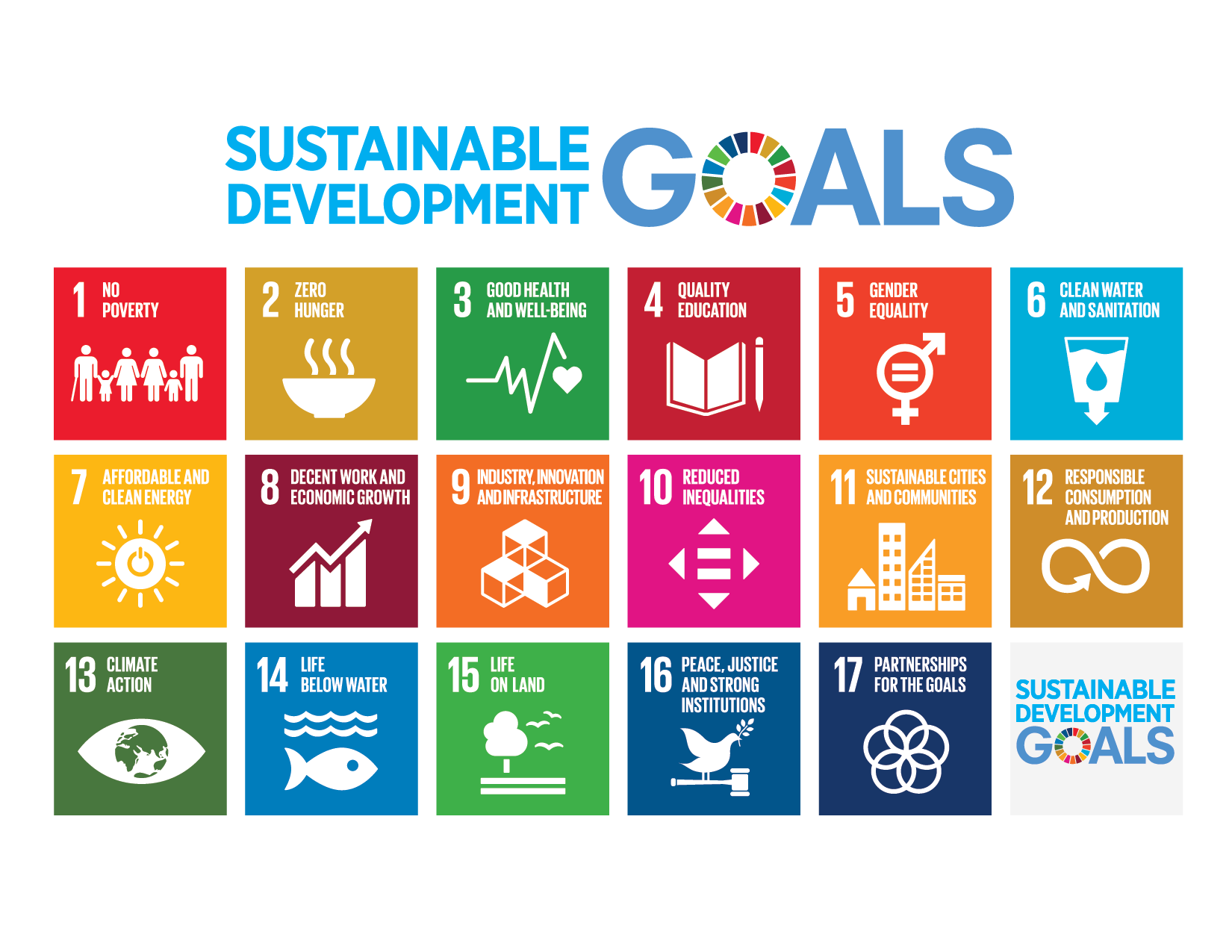 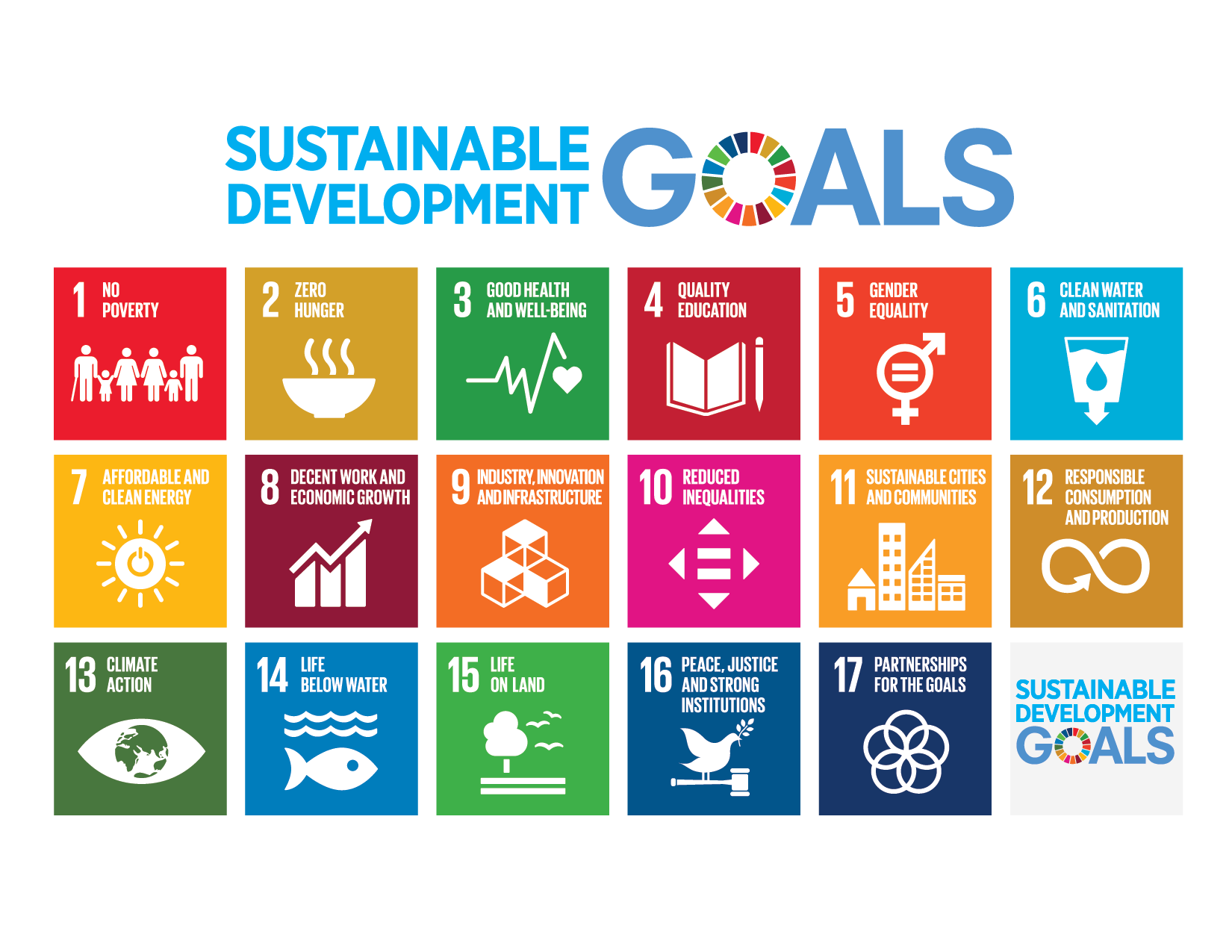 CONSORTIUM IRC MBIR
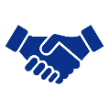 2021
Consortium IRC MBIR is a legal platform for the interaction of IRC MBIR participants and access to the MBIR reactor resource.
The Consortium Agreement was signed
Principal Member
Associated Member
Joining at the construction stage – participates in CAPEX
Guaranteed share in the MBIR reactor resource
Right to acquire the services at a price two times lower than Associated Members
Permanent seats in the IRC MBIR Board
Possibility to participate in the configuration of the research equipment
Participation in the Multilateral Research program development
Late participation after commissioning
Right to acquire free cells in the blanket
The right to acquire the irradiation services at the market price
Participation in the Multilateral Research program for the contract period
When joining the Consortium IRC MBIR at the investment stage, foreign partners receive a set of advantages
CONSORTIUM MANAGEMENT STRUCTURE
Strategic management
Budget approval 
Research program approval
IRC MBIR Council(Principal Members’ representatives)
Consortium Leader
Management Committee
Advisory Board
Joint research program preparation
Initiation, expertize and coordination of the multilateral programs
Organization of the financing 
Consortium operational management
Administrative and reporting functions
Budgeting and planning
Control of the compliance with the Consortium rules
Audit and control, including roadmaps
RIAR
(reactor operator)
Responsible for reactor operation
Fuel supply and SNF management
Reactor research per approved research programme
Consortium R&D management
Consortium administrative management
Consortium operation support
ADVISORY BOARD
1
The Advisory Board reviews and advises the Council and the Management Committee on science and technology issues
The Advisory Board meets once a year unless it decides otherwise
The Сhairman has been appointed – professor S. Kalmykov, Dean of the Faculty of Chemistry of the Moscow State University, Dr. of Chemical Sciences, Corresponding Member of the Russian Academy of Sciences
2
Each Advisory Board Member shall be represented by up to two representatives
Six scientific Committees on:
Candidates from organizations of:
Russia, France, Korea, AFCONE and others
Materials and fuel development
Safety of use of nuclear technologies
Code verification
Theoretical physics
Non-energetic application of nuclear technologies
Closing of nuclear fuel cycle
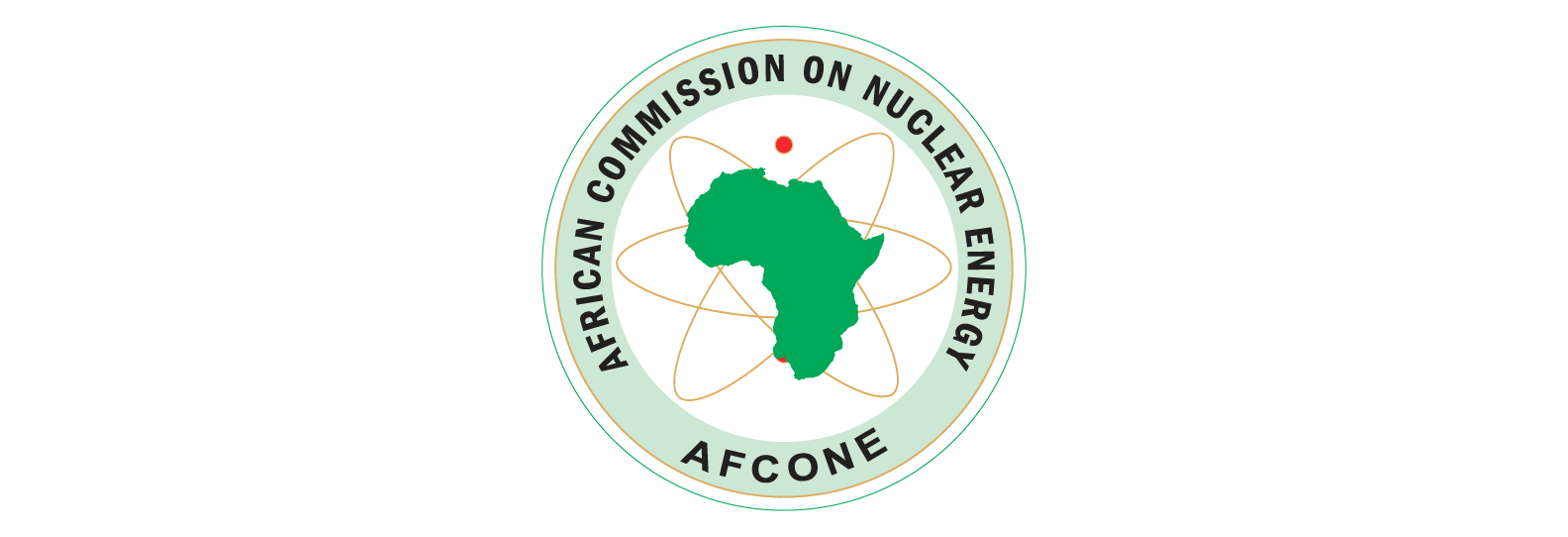 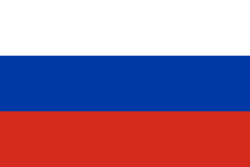 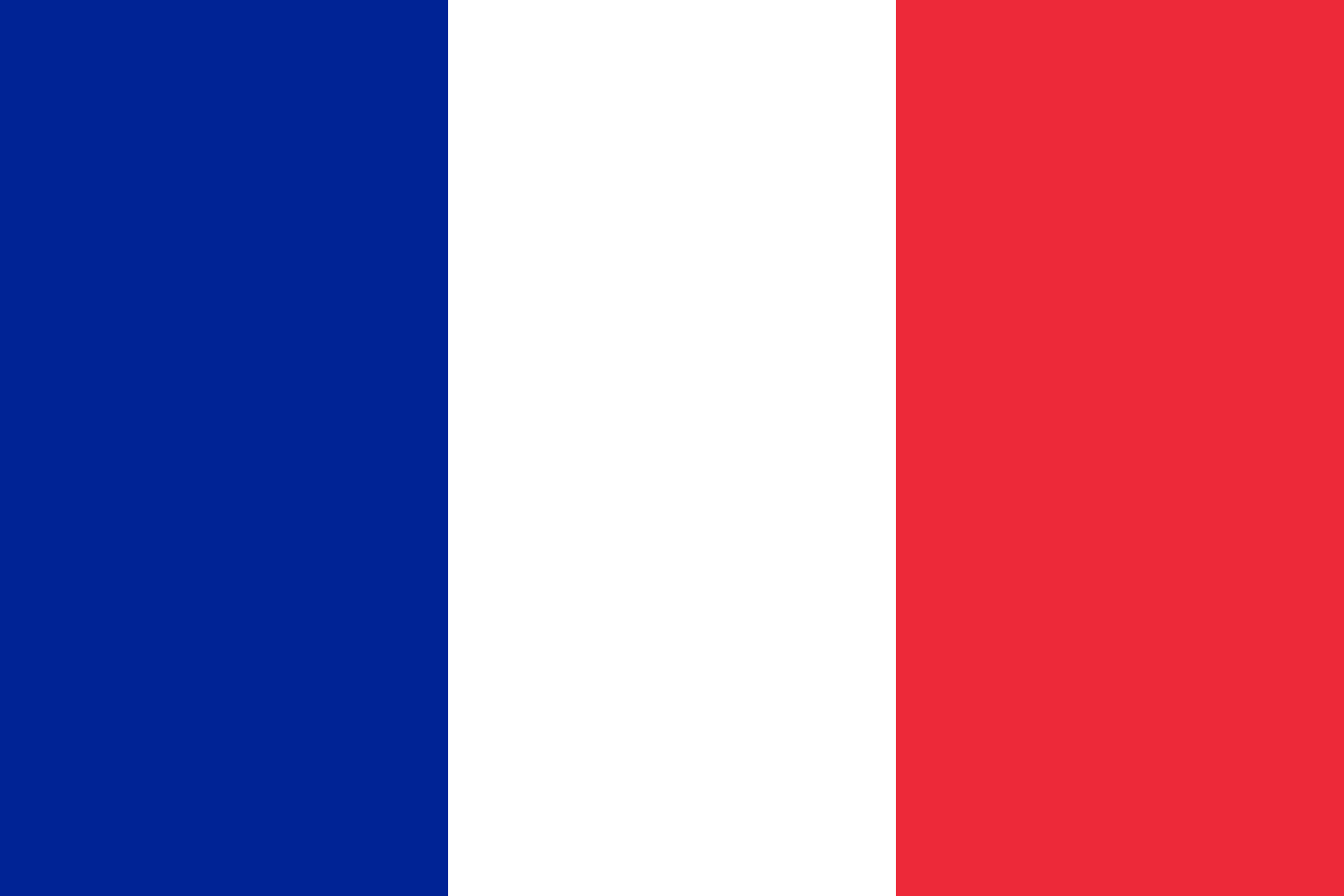 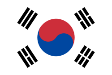 First meeting of the Advisory Board – 2nd quarter of 2022
INTERNATIONAL COOPERATION
Advanced Stage
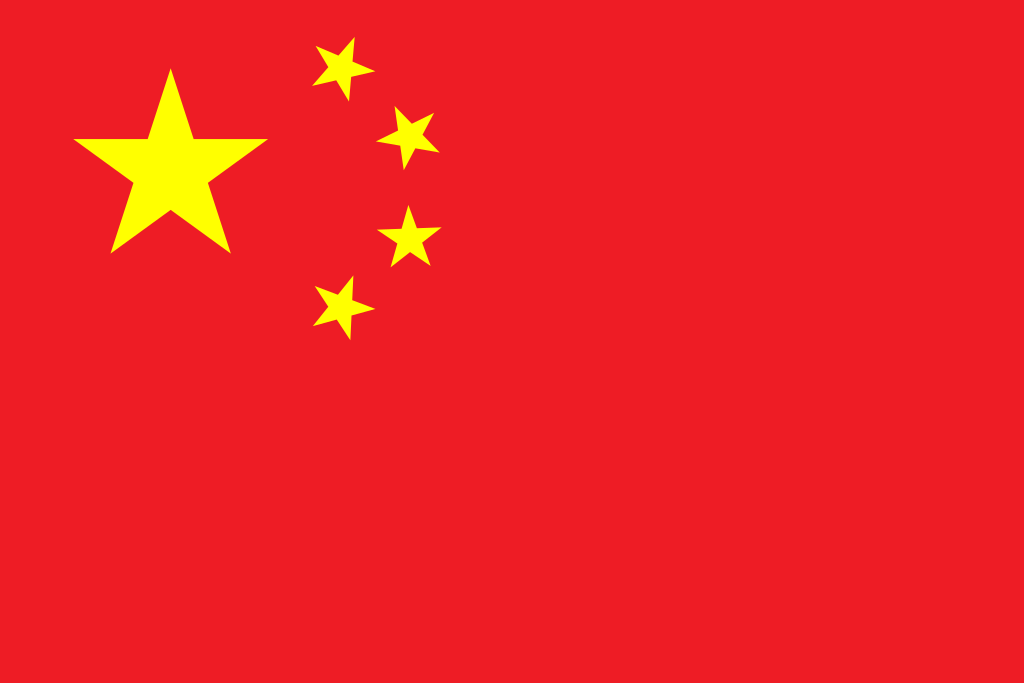 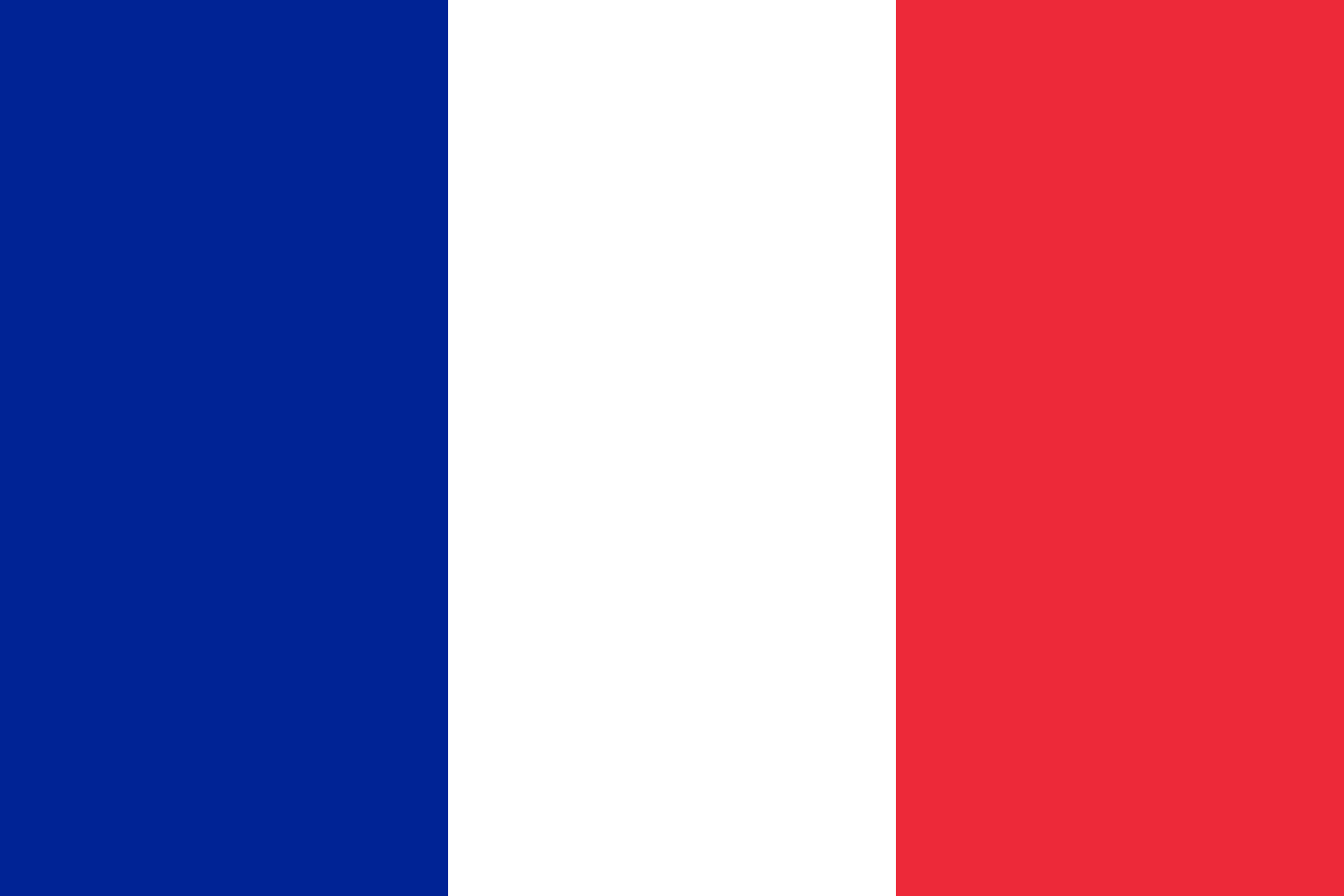 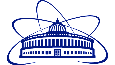 China
JINR
France
Under discussion
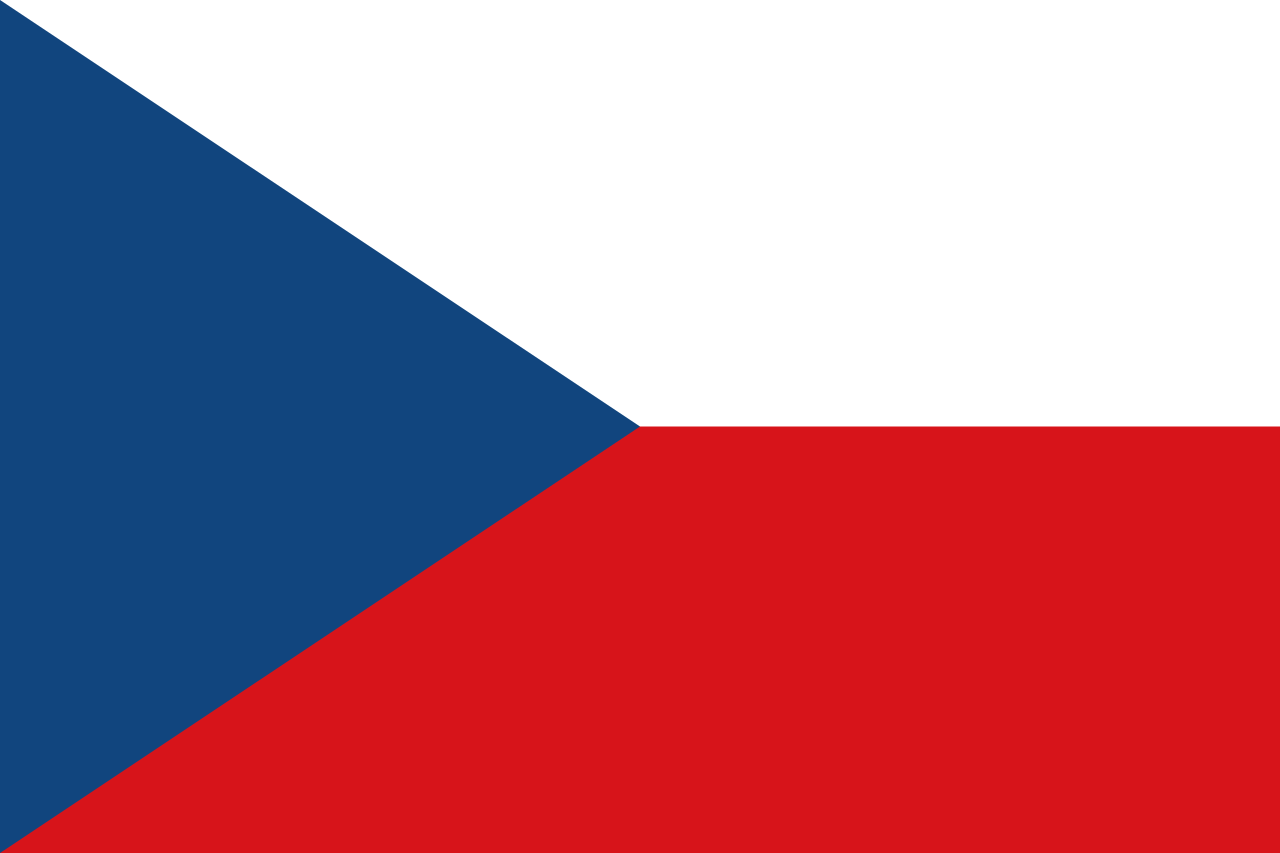 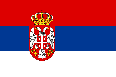 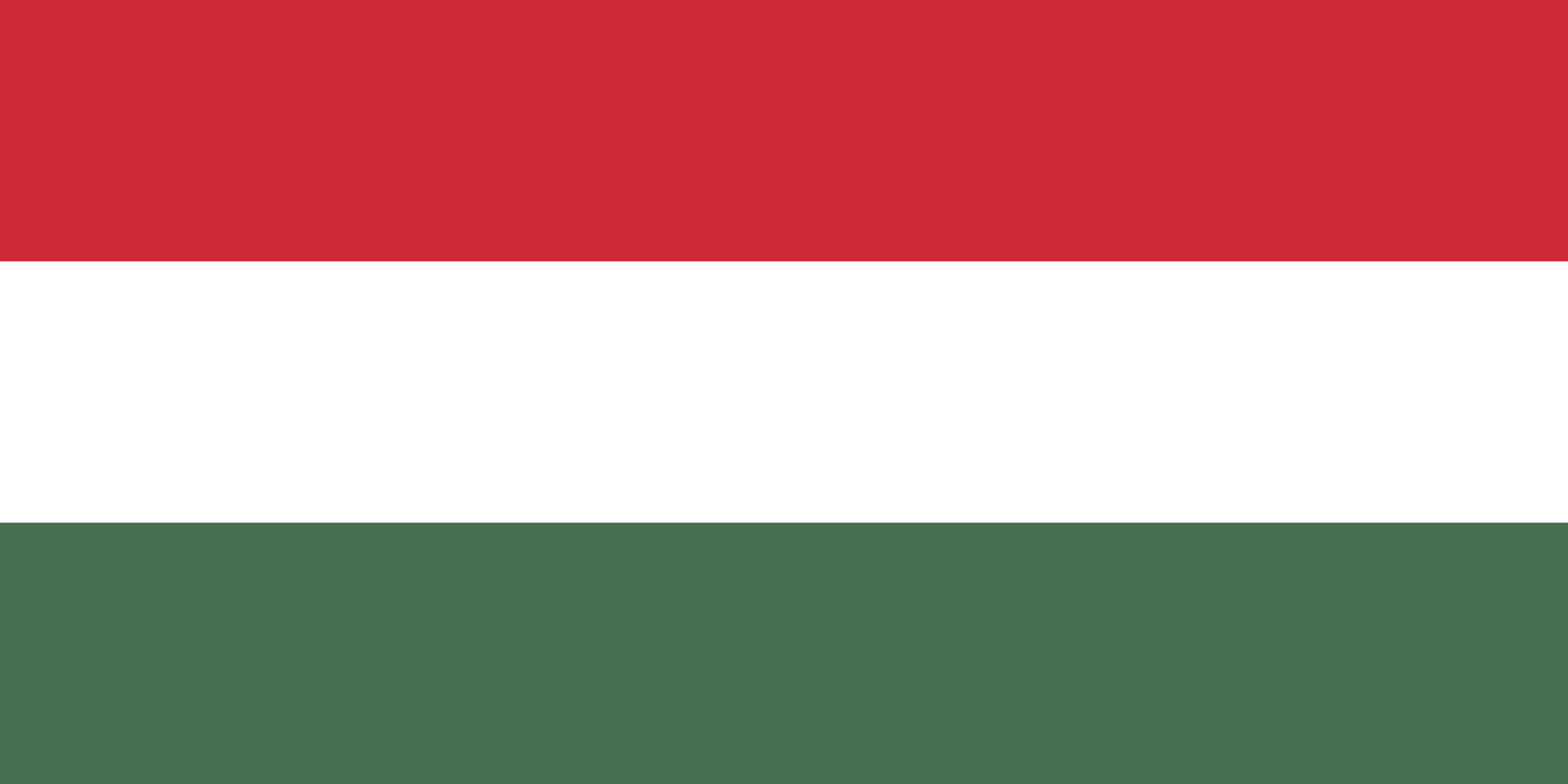 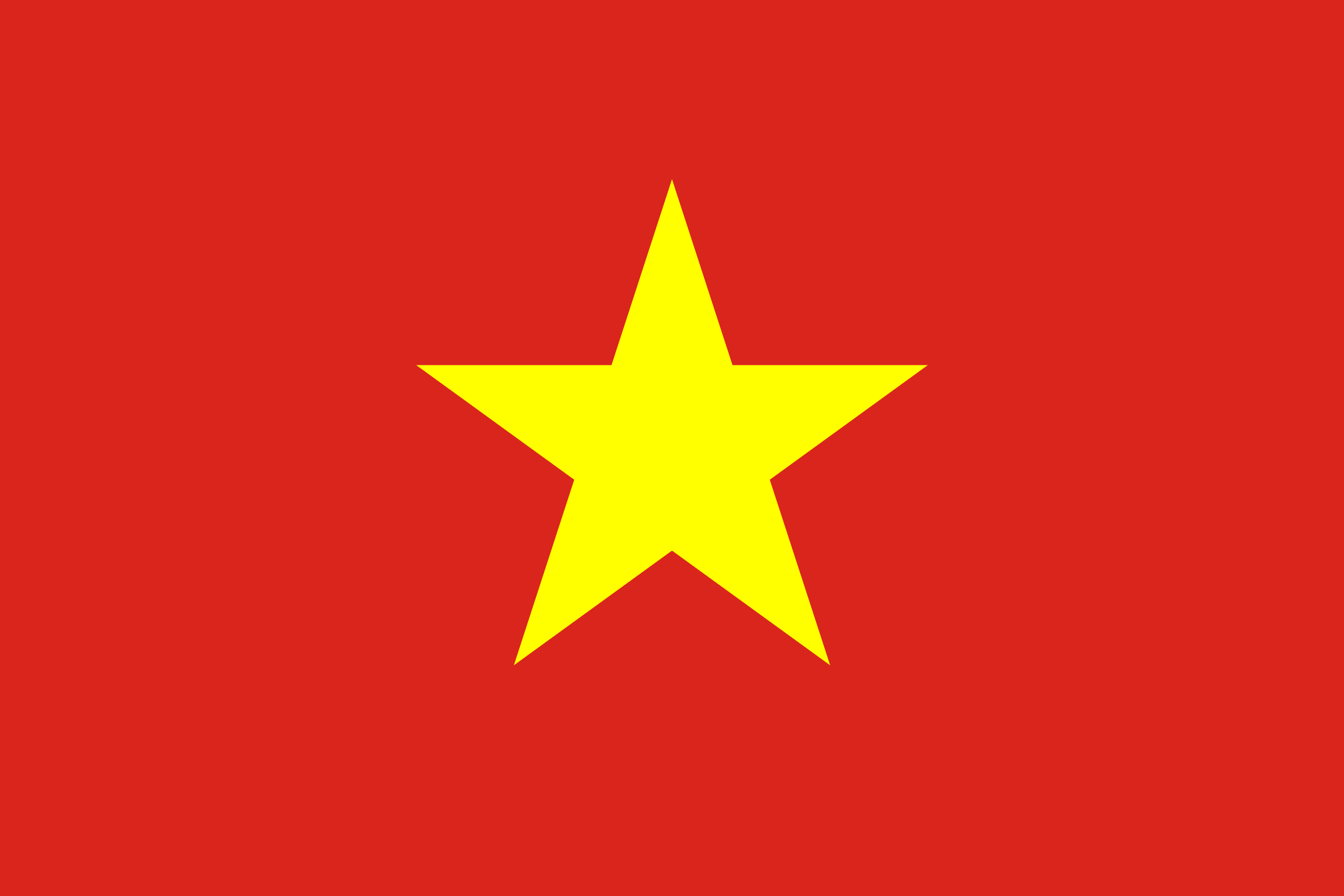 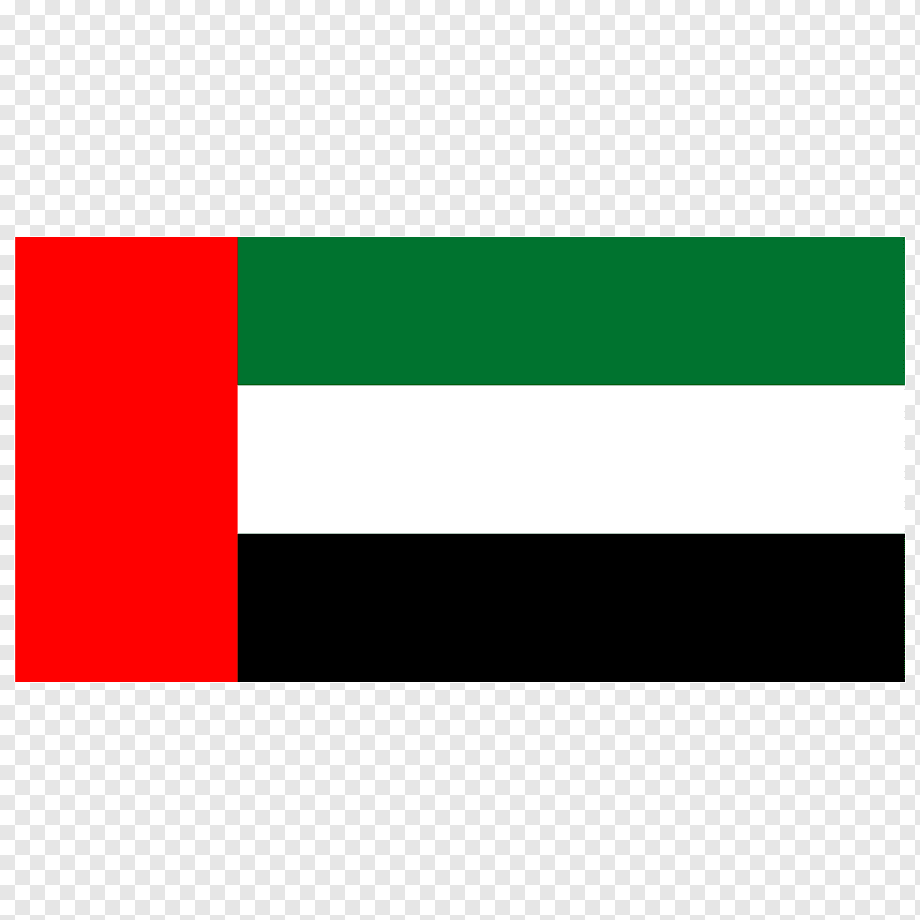 Czech Republic
UAE
Hungary
Vietnam
Serbia
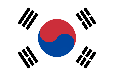 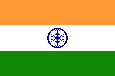 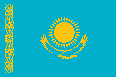 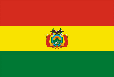 Russia
Republicof Korea
Bolivia
Kazakhstan
India
France
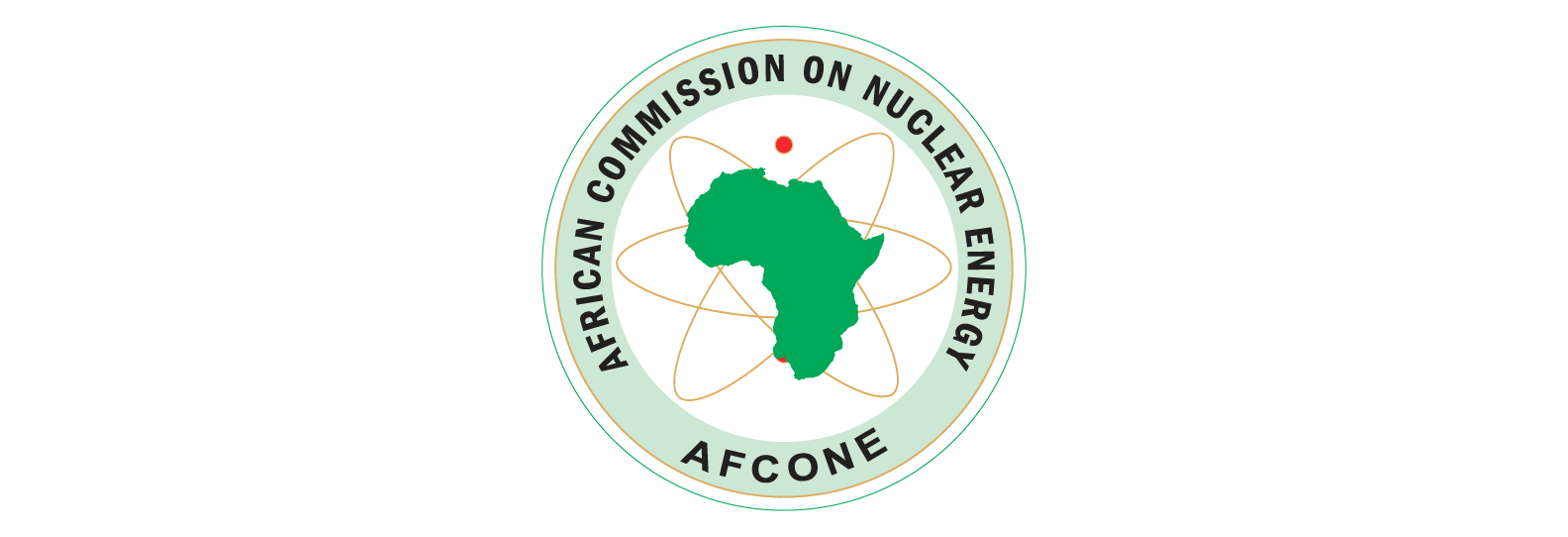 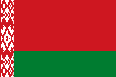 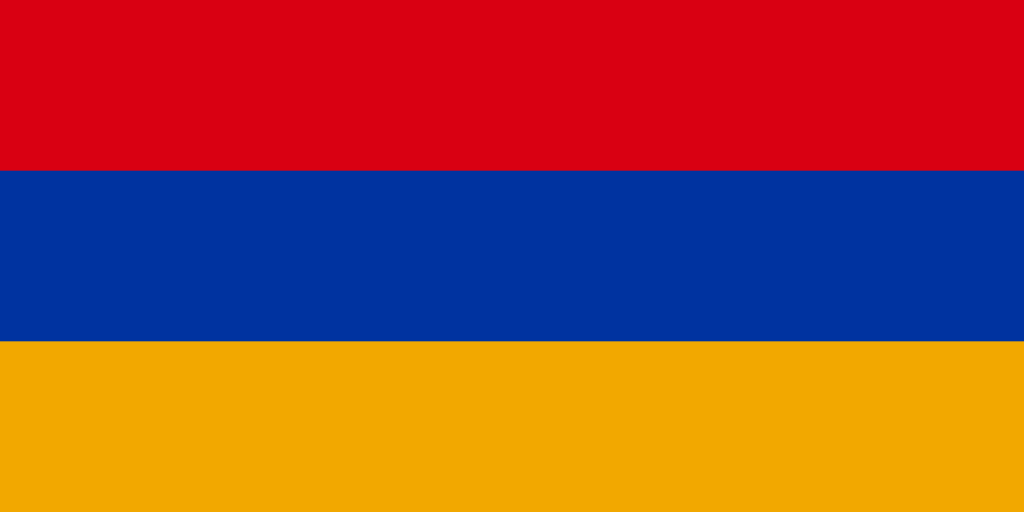 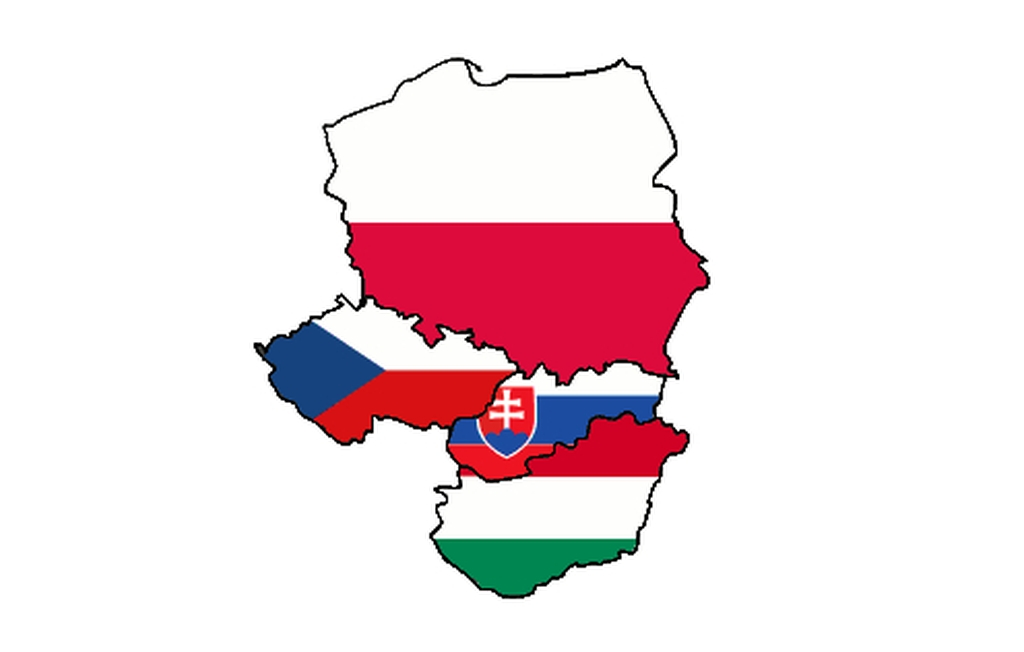 China
V4G4
Armenia
Belarus
AFCONE
We invite new partnersto join the Consortium IRC MBIR!
Thank you 
for your attention
Alexander Zagornov
Project Director
Phone: +7 499 949-40-75
E-mail: AYZagornov@rosatom.ru
APPLICATIONS
MBIR DESIGN FEATURES
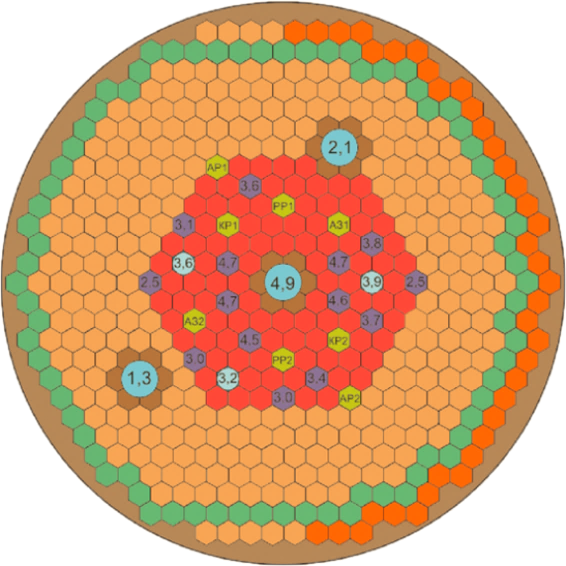 Fuel assembly
Control rod
In-vessel storage
cell
Shielding assembly
of storage
Lateral blanket
assembly
Testing / Isotope
production rig
Test channel
Loop channel
Neutron flux density in the cells shown with the coefficient 1015 cm-2 s-1
EXPERIMENTAL CAPABILITIES OF THE MBIR REACTOR
EXPERIMENTAL DEVICE
Location
Amount
Neutron flux in the cell, sm-2s-1
Size, mm
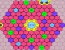 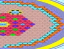 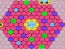 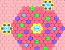 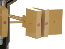 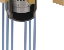 MATERIALS TEST RIG (MTR)
1
Value
Parameter
There are four (4) design options of the materials test assembly depending on the shape of inner duct (round or hexahedral) and sodium circulation at the inlet (from the high-pressure and low-pressure chambers)
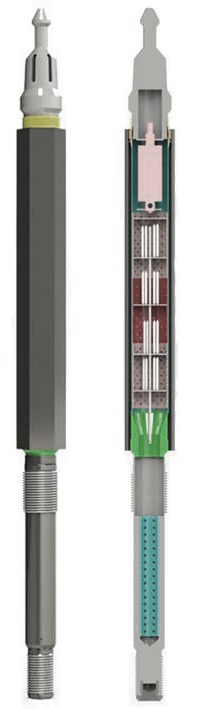 Inner duct
MTA
2
The design engineering of materials test assembly (MTA) is performed based on the technical requirements specified by the Customer to fulfill irradiation test objectives
Specimens
under
irradiation
Shroud
3
MTR design provides for continuation of irradiation testing launched in the BOR-60 reactor. Two full-size BOR-60 irradiation rigs can be accommodated within the MBIR shroud
* provided that the MBIR capacity utilization factor is 0.65
LOOP TEST FACILITY (LTF)
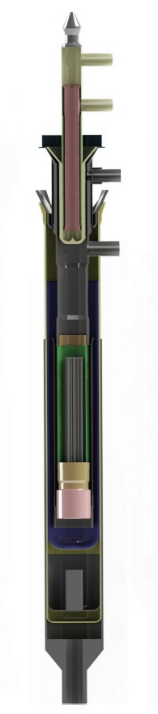 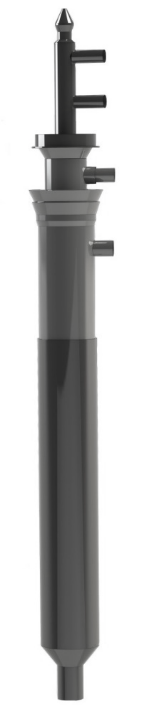 Value
Value
FA Parameter
LTF Parameter*
Coolant inlet at sodium cooler
Coolant outlet at sodium cooler
Coolant inlet
Coolant inlet to EFA
EFA
Removable
section of LTFа
* These parameters are given for sodium-cooled LTF
** Coolant boiling operating conditions
Core trap
IRRADIATION TEST RIG (TR)
Value
Parameter*
1
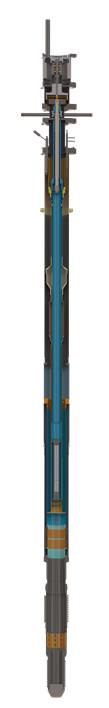 Test rig can be used for conducting the following irradiation experiments:
Irradiation testing of structural materials and fuels in the specified medium provided that the irradiation temperature is measured and monitored (320÷1800 ºС)
Testing of mechanical properties of structural materials under irradiation
Electric
motor
Electromagnetic
coupling
Electric motor
driven pump
Self-supporting
Pb-Bi chamber
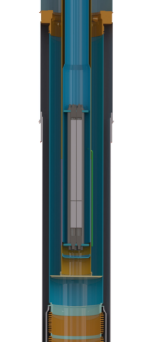 2
The design engineering of instrumented test rigs (ITR) is performed based on the technical requirements specified by the Customer to fulfill irradiation test objectives.
EFA
Gas
plenum
Sodium
chamber
* These parameters are given for Pb-Bi TR